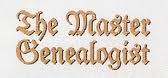 Mike’s Monthly TMG Tips
Ottawa TMGUG
6 Feb 2016
TMG 9.05
TMG 9.05 is available.  Download directly 
http://whollygenes.swmirror.com/tmg9setup.exe      (US version)
http://whollygenes.swmirror.com/tmg9uksetup.exe  (UK version)

Change Log: www.whollygenes.com/files/changelog.rtf
TMG problems
Go to the list archives Search link here: http://archiver.rootsweb.ancestry.com/cgi-bin/search?path=TMG

Simply type in the first (`Body’) field
No need to enter a date or any other info 
Click on Search
You have your answer
Now available on http://ottawa-tmg-ug.ca/links.htm
Social Media Update
TMG-REFUGEES:
(http://lists.rootsweb.ancestry.com/index/other/Miscellaneous/TMG-REFUGEES.html)
Website: https://sites.google.com/site/tmgrefugees
TMG Facebook Page: two posts in 2016 (https://www.facebook.com/groups/themastergenealogist/)

TMG Mailing List (http://lists.rootsweb.ancestry.com/index/other/Software/TMG.html)
November 2015	203 messages
December 2015	216 messages
January 2016	231 messages
[Speaker Notes: There appears to be little happening in the Refugees world in terms of TMG replacement programs: Legacy v8.0, RootsMagic v7.0.0.0 and Family Historian v6.0.1]
TMG Replacement
One opinion:
Migrate to Family Historian; a good product with a good import and the demonstrated desire to continue improving that import.
Migrate to Legacy Family Tree; a mediocre import with a decentinterface; despite their press releases, 18 months after TMG's announcement to shut down, Legacy has done virtually nothing to produce their "direct import" or to improve their GEDCOM import. IMHO, if I can't get a vendor's attention before I buy their product, I can pretty well guarantee that I won't get their attention after the sale.
Migrate to Roots Magic. a mediocre import, but I don't care for the interface. Again, they've done little to improve their import in the past year. 
Wait for the currently-under-construction HRE.
TMG Refugees
Family Historian 6.1 (pre-release) has a number of TMG-related Improvementshttp://www.family-historian.co.uk/downloads/upgrade-to-6.1The features that are likely to be of interest to TMG users include these:   * Improvements to the direct import from TMG   * Effective support for no-principal and multi-principal events   * The ability to add source citations for relationship information.   * Improved support for generating sentences in narrative reports -especially with respect to witness information   * Sundry enhancements and bug fixes with respect to witnesses.   * The facility to automatically find missing pictures and media files ifnecessary, after an import.
[Speaker Notes: There has been little discussion since this came out on 22 Decewmber, which suggests that it may have worked well.]
History Research Environment (HRE)
The History Research Environment project (HRE) is progressing well. This is not a re-write of TMG but a product that starts from the TMG concepts and evolves them into a product with wider appeal to historians in general. It will import TMG v8.05+ projects with the expectation of retaining all the data and equivalent tools to work with that data. The design has reached the point where we are about to test competing technologies for its implementation.

Progress on the HRE project has been slow but steady, and its goal is NOT to make a TMG look alike, but a full modern application that supports all the features of TMG with more flexibility. Its UI will NOT be 'just like TMG', but should largely be familiar for a TMG user.
History Research Environment (HRE)
One key difference with HRE is that rather than trying to form a business to 'own' and 'control' the product, it is being organized as a Open Source project, to be available to all for free. Robin is forming a corporation for the effort (basically a non-profit foundation) to support the effort.

We have a number of requirements:
(1) funds to keep the project publicity and management going.
(2) younger IT-skilled volunteers who can design and code modules for us
(3) a UK resident with accounting skills
 
The setup of the company, the provision of web services and the provision of a public website will cost over GBP 1500 (USD 2250) with other annual costs. Once we are properly setup then we will be looking for crowdfunding via Kickstarter and by PayPal from our project website. 

There will be a description of the aims of the project and the proposed stages of the development on that website. An announcement of the website URL and the membership of the company board will be made on TMG-L
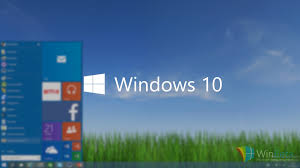 Windows 10
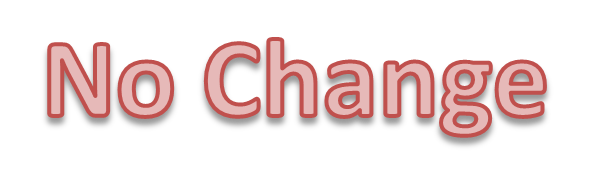 TMG 9.05 runs fine on Windows 10 Preview 10030 - Don Ferguson
In Windows 10 (64 bit), the Wholly Genes PDF does not work when running as a normal user but works fine when TMG is run as an Administrator. Generating the report directly to PDF will not work. However, sending the report to 'Printer' and selecting the 'Microsoft Print to PDF‘ printer does work and appears to produce very similar if not identical results. – Wade Oram
Principals, Witnesses, and witnessesby Lee Hoffman
Many users are confused by some of the terms we use with TMG.  Most of the confusion surrounds Witnesses and witnesses.  Note there is a difference between the two words.
  
A witness is someone with some kind of  connection  to an event.  The witness may or may not have been at the event, may or may not have participated in the event, and may or may not have even been affected by the event.  Using this definition, I have been a witness to many events in my life that did not occur anywhere near where I was at the time. For example, I was in the Mediterranean Sea when my nephew was born, and I was in Virginia when JFK was assassinated.  

In TMG, there are two types of witnesses (lower case) - Principals and Witnesses.  Tags provide for one or two Principals depending on the Tag Type.  If the event has more than two persons qualify as Principals then they would be entered as Witnesses and the Sentence(s) are adjusted to fit the situation.  So Witnesses are other Witnesses that the users does not want as Principals  or there are not enough Principal slots for entering them.
Principals, Witnesses, and witnessesby Lee Hoffman
Many users are familiar with the History Tag Type for which there are no Principals at all - just Witnesses.  This is easy to figure for historical events (i.e., Pearl Harbor attack, JFK assassination, etc.) when all witnesses are Witnesses.  In this case, the Tag is mainly used as a chronological "place-marker" to place the witness person much as we do today in conversation when we say at such and such time I was in this or that place or otherwise place the person in history.
 
Now, some users say they don't use Roles, but all TMG users user Roles -- Principal and Witness are also valid Roles.  The difference between Principal and Witness and other Roles (say Bride, Groom, Minister, etc.) are that Principal and Witness have their own special Variables for use in Sentences.  Variables for other Roles tend to be a bit more complex (what could be simpler than [P], [PO], or [S]), but they really are not hard to learn.  The basis is the pattern which use brackets like all Variables to set them off.  

There is one basic form -- [(role type)(separator character)(role name)].  The basic Role Variable for say the Bride in a Marriage Tag would be [R:Bride] where the "R" tells the Role type (similar to the [P] or [PO]) and the colon is the separator character.  There are other Role types - "RF" (only output the first name), "RG" (output the full Given name), "RL" (output just the last name), and more.  These are very similar to the [P] and  [PO] Variables with their other type usage.
Principals, Witnesses, and witnessesby Lee Hoffman
A TMG user might use the program for years and never use the [R(x):role name] style of Variable. However, the Role style of Variable provides a great variety of easier ways to create Sentences that are exactly the way the user want the sentence to read.  I tend not to use Roles a great deal as what I want is often more the default or too simple.  But, I also don't shy away from Role usage either -- especially when the desired Sentence is even just a little complex and a few of my Sentences are very complex.
 
So, if you haven't tried Roles, open the SAMPLE project and play around with it a little (even better, try Roles in your PRACTICE project).
Principal Memos and Witnesses
Thanks to Bill Packwood, I "think" I better understand this Report Option of “Memos that are not included in the sentence”. I have updated the section about Memo Variables in the "Tag Sentence Details" chapter of my book: http://www.mjh-nm.net/TAGSENTS.HTML#MemoVariables
 
It goes into considerable more detail, but I "think" the general principals which govern this option are as now described in the book:
Only the output and placement of the contents of the *first* Main memo part (i.e. [M] or its equivalent [M1]) is controlled by this option. No text from any other split part of the Main memo or any part of the Witness memo is ever output by this option, even if there are no variables to include such other parts in the sentence.
If a variable for that first Main memo part (i.e. [M] or its equivalent [M1]) is included in the sentence, its text will not *also* output as specified by this option since it has been included.
If a variable for any memo part accessible by this sentence is included in the sentence and any such variable has content, then *some* memo text is output and thus included in the sentence. Therefore a non-included first Main memo part is not output by this option.
The inclusion of the special conditional Main memo variable <[M0]> always will inhibit the output by this option of a non-included first Main memo part.
 
Hope this makes this complex Report option clearer.  If you want more details, see the book.
Buttons on Layout
On the Details Layout there  are four small light rectangles under each other: Add, Edit, Delete, Primary. I would like to remove these because I can do these activities other ways and they block the reading of some of the longer tags.  Any suggestions?
 
These four buttons may be removed/added to the Details Layout by toggling the option in Preferences=>Program Options=>Data Entry=>Use buttons for Add/Edit/Delete/Primary on the Details window.
 
Once you select or unselect the option in Preferences and click [OK], be sure to save the change in your Layout to ensure the change remains effective when TMG is re-started or the Layout is changed to another and then back.
UFT-8 Gedcom import
Someone sent me a gedcom and I am getting an error:  
	The UFT-8 Gedcom can't be imported...
I followed the instructions there to change CHAR to ANSI. Still getting the same error message.
 
You probably actually have some UTF-8 characters in the file which ANSI cannot handle. To simply import the file, which should import all but these characters, I suggest that you do the following.
 
A GEDCOM file is simply a text file, so open it in Windows Notepad.  Now choose the "Save As" option from the File menu.  At the bottom of that pop-up window you should have a field labeled "Encoding".  Make sure it says "ANSI" and Save with a new filename so you don't lose the original file.  Notepad will alter the (probably very few) UTF-8 characters to something in ANSI and save the entire file using ANSI characters.  When you review the data you are likely to see some characters as something "strange" which will give you the clue that these were some of the characters that were changed.  You can always look back at the original file to see what those UTF-8 characters were.
 
So although these few characters are changed, you should now be able to import the entire file
Family History Library Classes and Webinars: https://familysearch.org/learn/wiki/en/Family_History_Library_Classes_and_Webinars

Chris’ Cruise: http://www.unlockthepastcruises.com/11th-unlock-the-past-cruise-barrier-reef/